Iranian Congress of Epidemiology

10th National, and 

3rd International
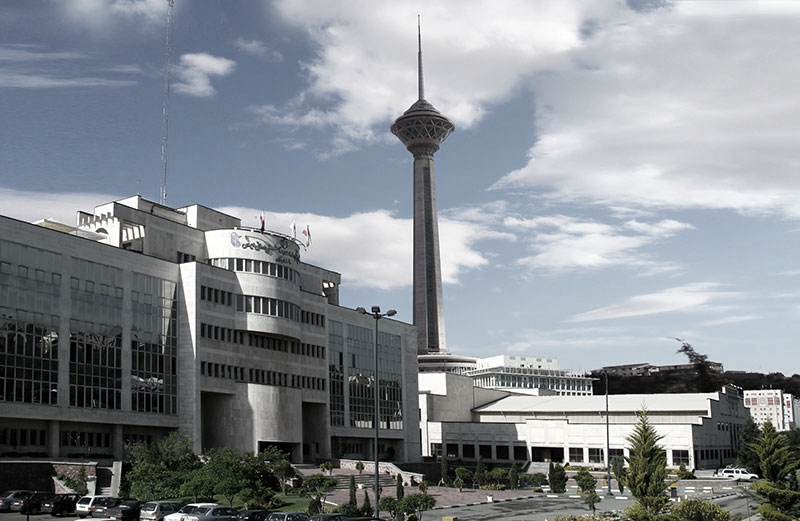 Presentation title
Presenter’s Name
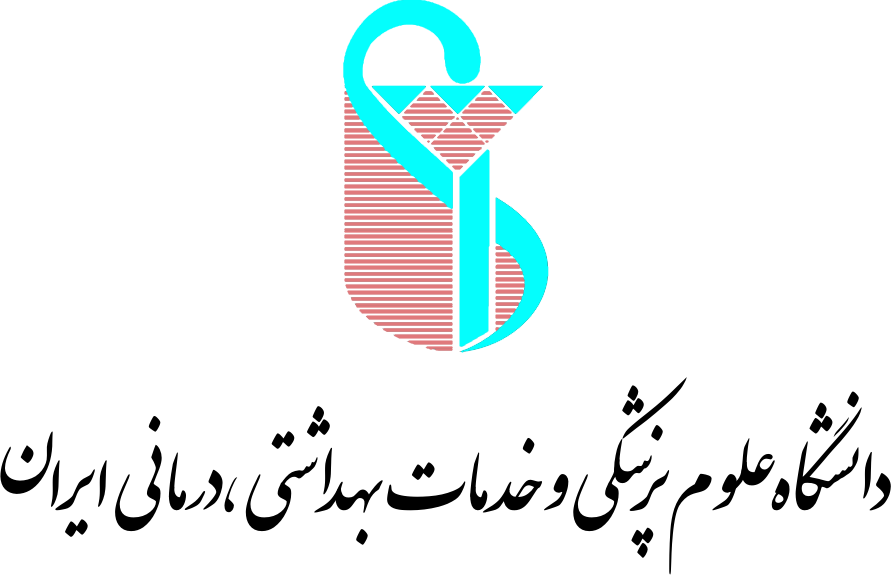 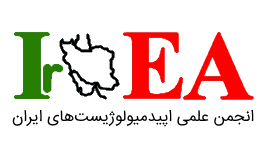 01
Template with sections
You can enter a subtitle here if you need it
Contents of this presentation
Template for texts
Text
Text
Text
Text
Text
Text
Text
Text
Text
Text
Text
Text
Text
Text
Template with photo
Images reveal large amounts of data, so remember: use an image instead of a long text. Your audience will appreciate it
Template with chart
Low
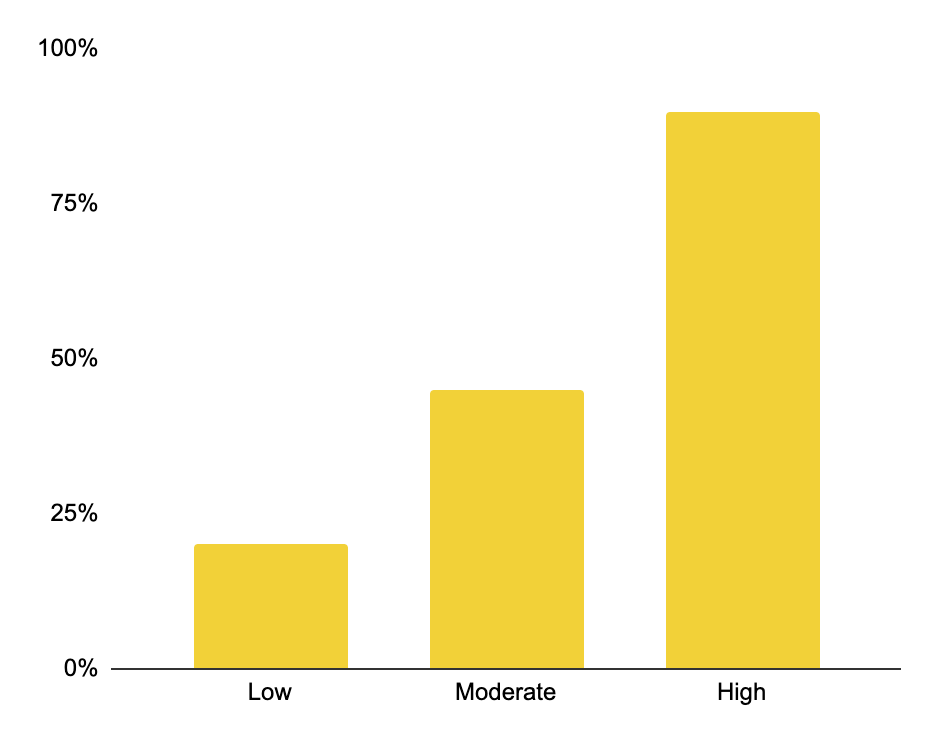 Jupiter doesn’t have a solid surface
Moderate
Venus has a toxic atmosphere
High
Mars is made of basalt
Thanks!
This can be the part of the presentation where you introduce yourself, write your gratitude
References
Topic 1:
Reference details
Reference details
Reference details
Reference details
Reference details
Reference details
Reference details
Reference details
Reference details
Reference details
Reference details
Reference details
Reference details
Reference details
Reference details
Reference details
Reference details
Reference details
Reference details

Topic 2:
Reference details
Reference details
Reference details
Reference details
Reference details
Reference details